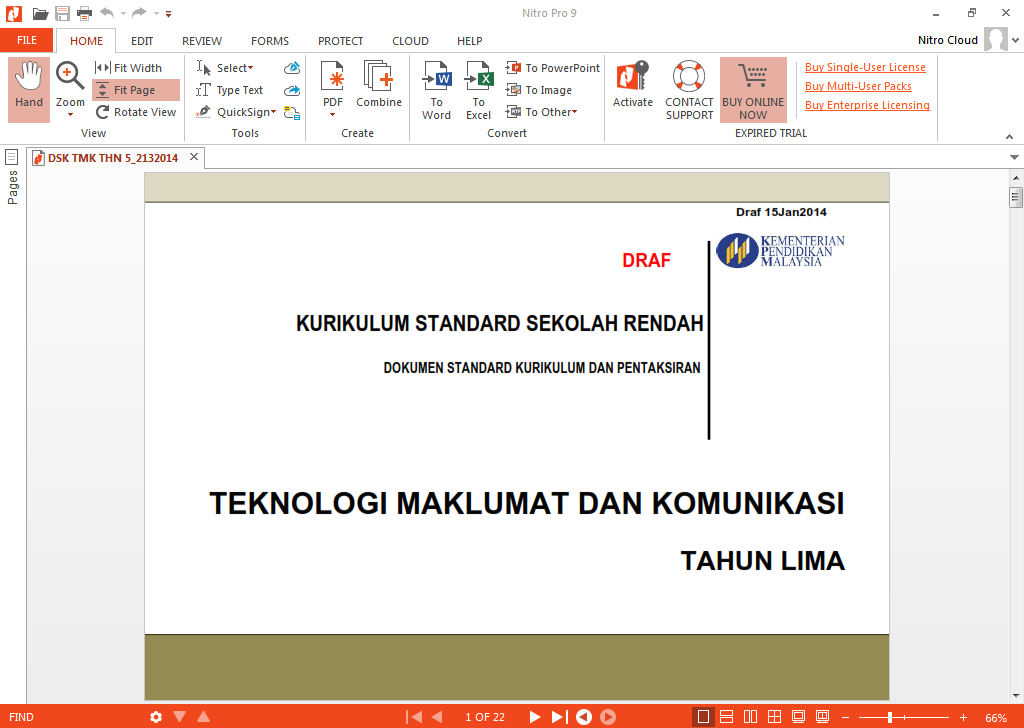 DSKP & MODUL TMK
tahun 5
1
2
sistem rangkaian dan dunia internet
dunia pangkalan data
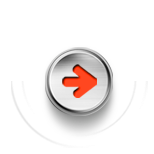 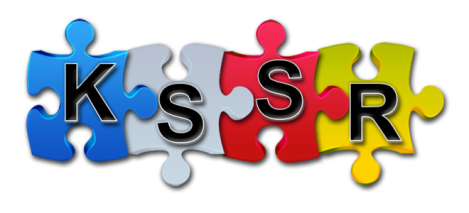 1
[Speaker Notes: Slide ini hendaklah digunakan bersama dengan modul yang disediakan oleh BPK untuk tujuan perbincangan]
Sistem Rangkaian 
dan 
dunia internet
(SRDI)
2
Overview SRDI
3
SRDI
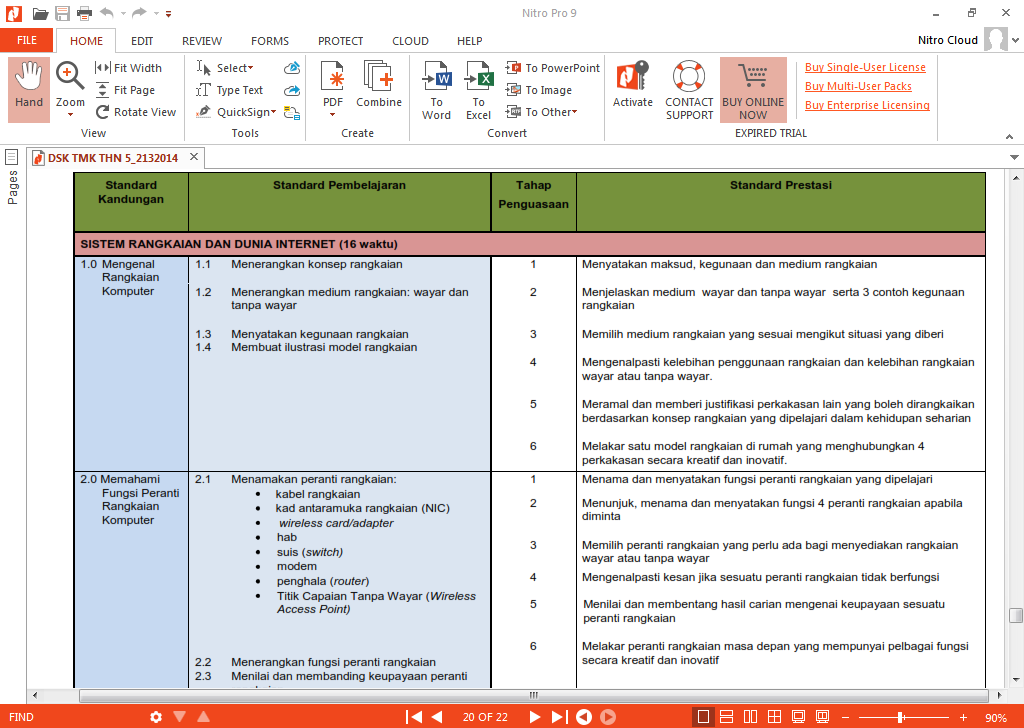 4
SRDI
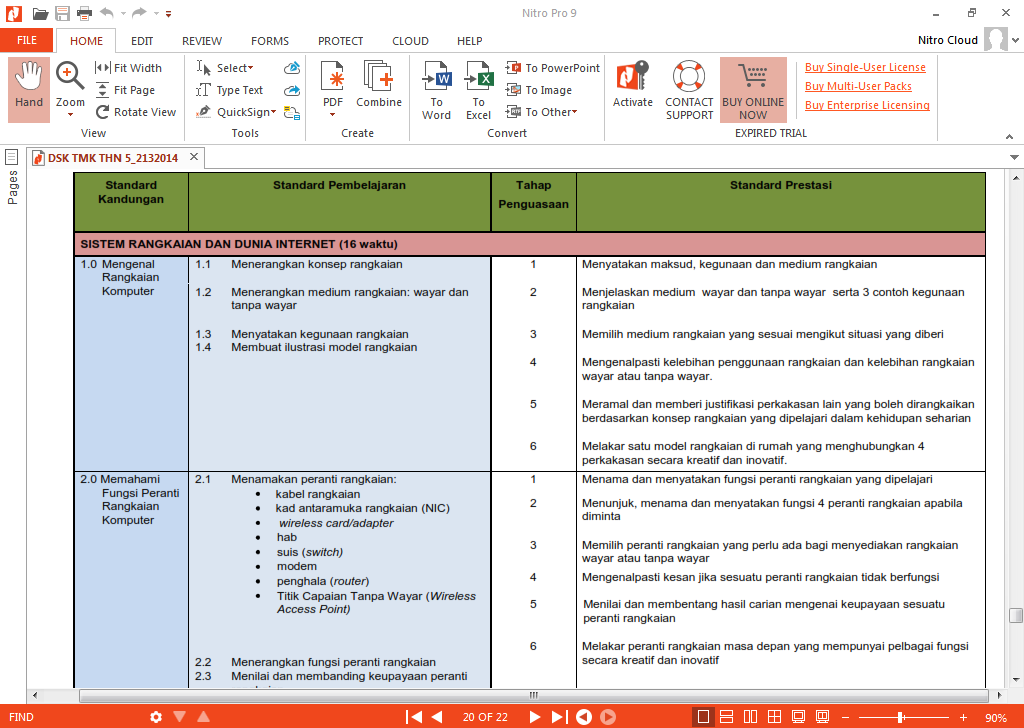 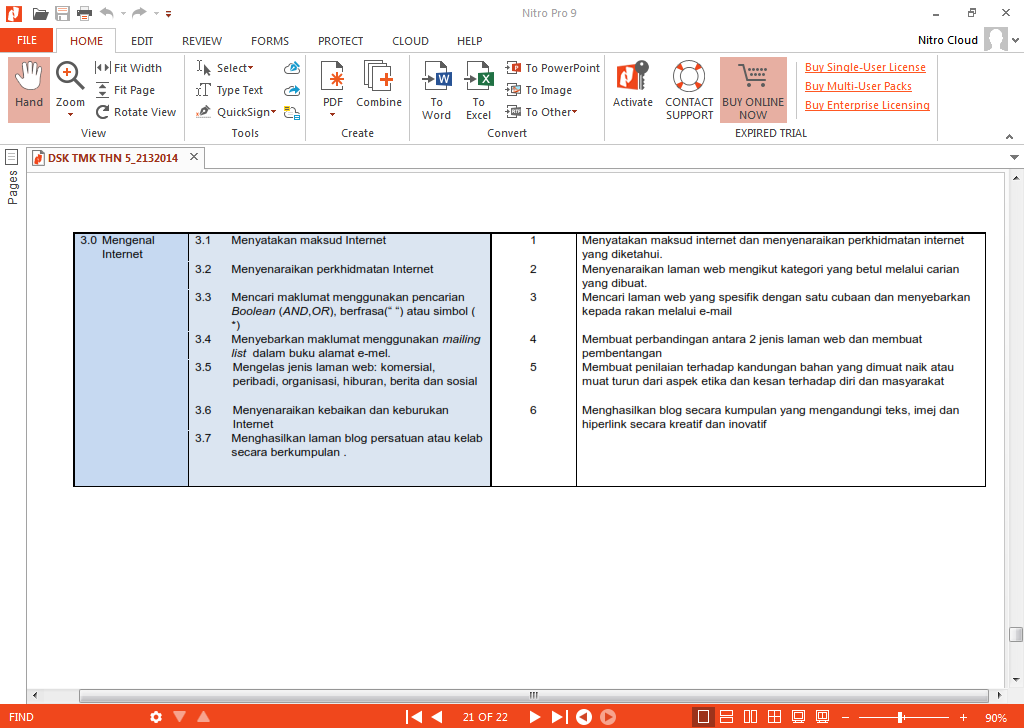 5
Dunia pangkalan
Data
(DPD)
6
Overview DPD
7
DPD
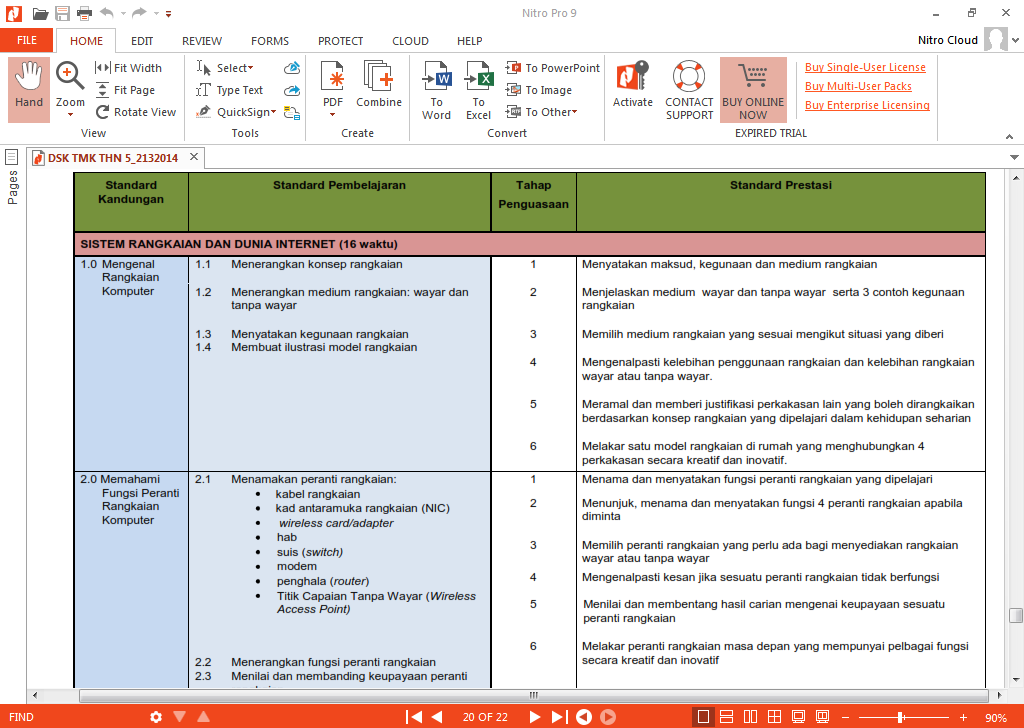 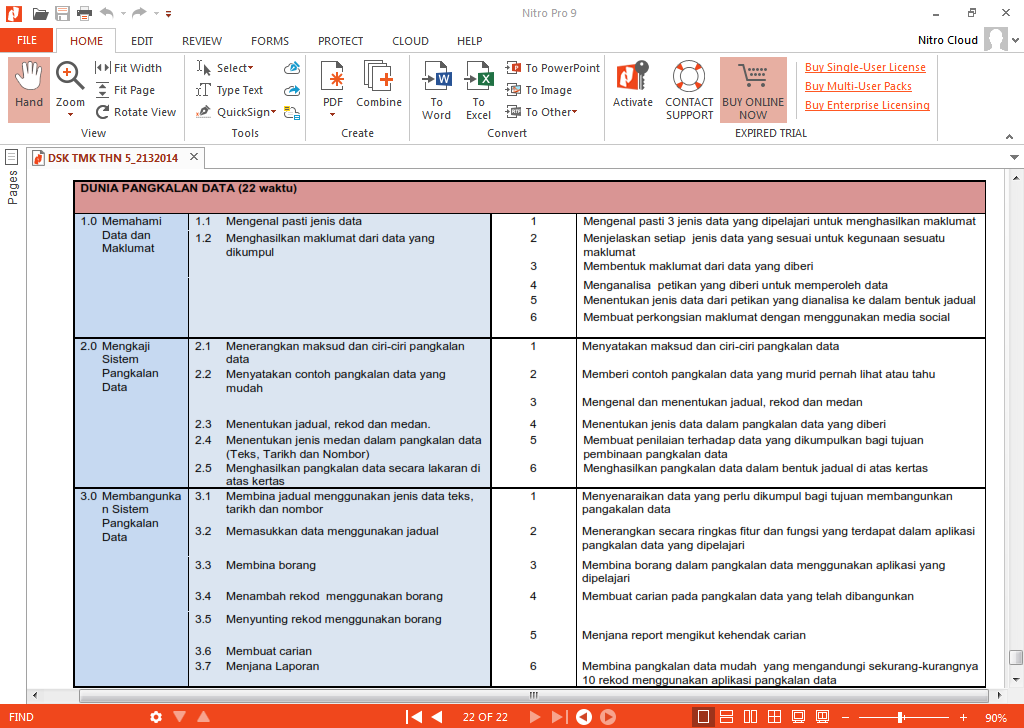 8
Cabaran
9
Cadangan Mengatasi
10
Keperluan (asas)
Komputer
Perisian Pangkalan 
     Data (MSAccess)
Perisian hamparan 
     elektronik
Capaian Internet
Komputer
Aplikasi pelayar web
Pengetahuan Sedia Ada
(DST-(Tahun 1,2,3, 
TMK Tahun 4)
11
Terima Kasih
12